OpenStack 101
Introduction to OpenStack
Presenter: Vinoth Kumar Selvaraj
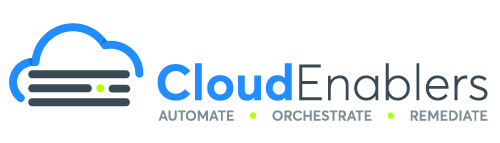 About me – Vinoth Kumar Selvaraj
I am an OpenStack cloud Engineer.
I have been working with CD CloudEnablers Pvt Ltd, Chennai since August 2013.
Active Contributor in Ask-OpenStack and superuser-OpenStack community.
Also working as a freelance book reviewer for the following books.
   - Learning high availability on OpenStack.   - OpenStack cloud security.   - OpenStack essentials - second edition   - Learning OpenStack video.
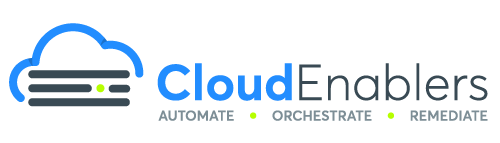 Agenda
How Cloud Computing Came Into Existence?
What is OpenStack?
who are all involved? 
Why OpenStack?
OpenStack components 
SDN Controller with OpenStack
OpenStack horizon Demo
Try OpenStack?
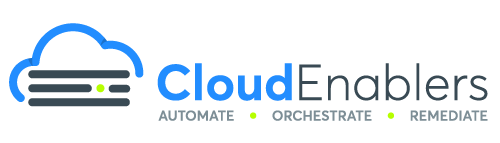 How Cloud Computing Came Into Existence?
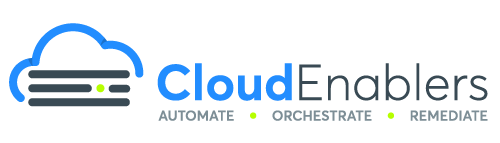 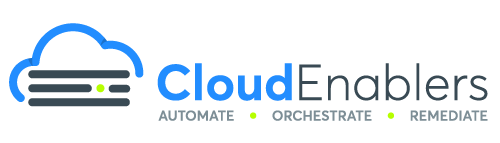 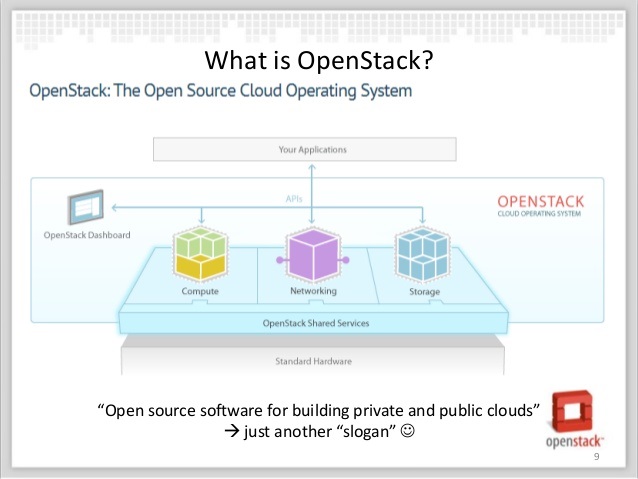 who are all involved?
Then...
Now...
54965 People
604 Supporting Companies
182 Countries
20+ Million Codes
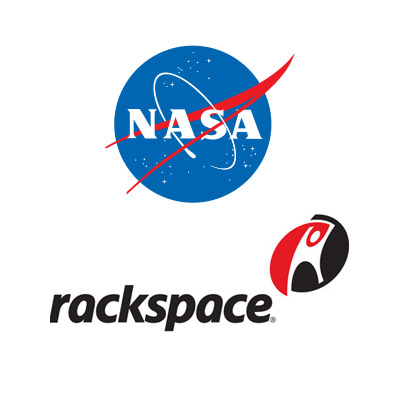 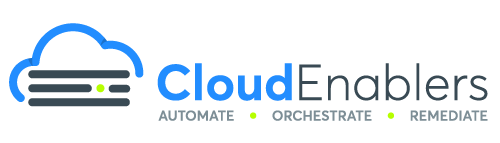 Why OpenStack?
Control and Flexibility
Scalability
Open Industry Standard
Openness and Compatibility
Flexible Technology
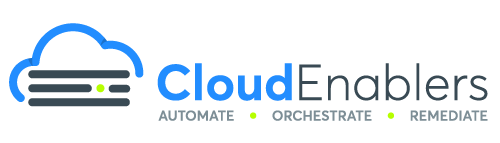 OpenStack components
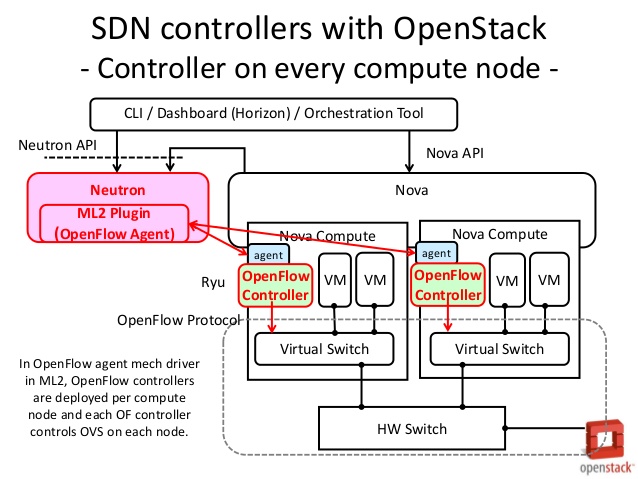 OpenStack Demo
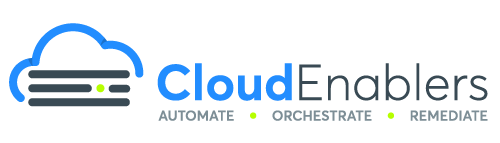 Try OpenStack?
Option 1:
 Public Clouds – Auro cloud, Cloudwatt, DreamCompute, Mirantis, Rackspace.

 Option 2: 
Local Dev Environment – http://devstack.org/ 
My automated script - http://www.hellovinoth.com  

 Option 3:
 Distributions powered by OpenStack – Cloudscaling, RedHat, SwiftStack, SUSE, Ubuntu, Stackops.

 Option 4: 
Build from scratch?        • https://www.openstack.org/
    • http://www.cloudenablers.com/blog/
Video: Learning OpenStack Video
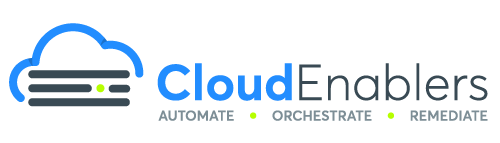 Thank You
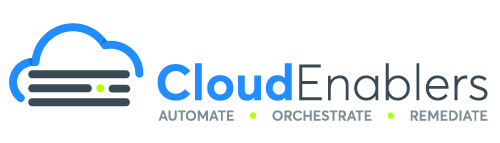